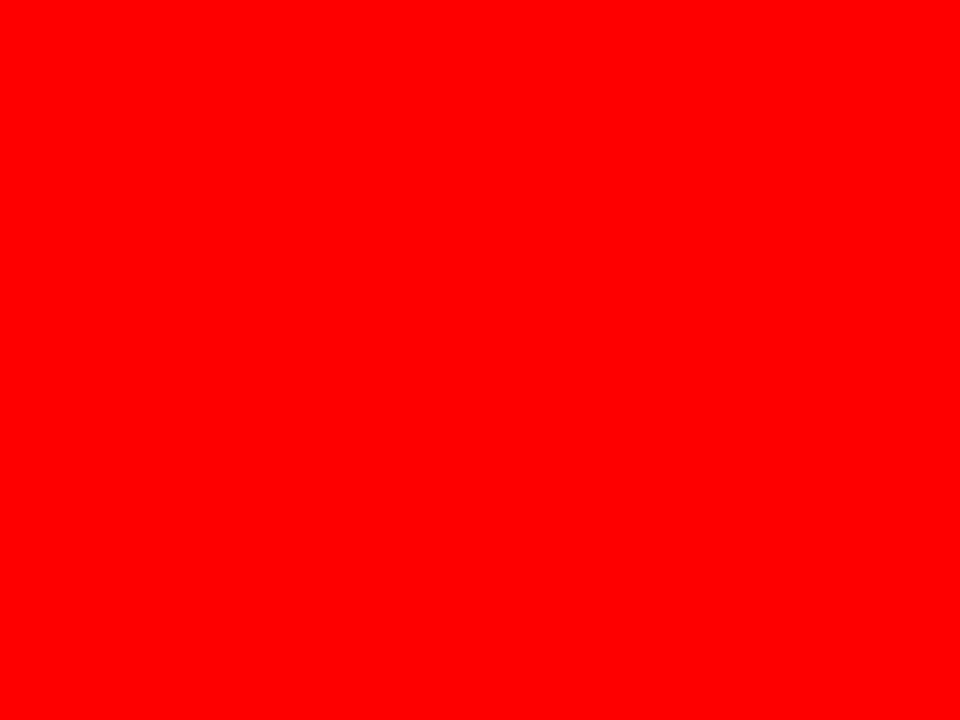 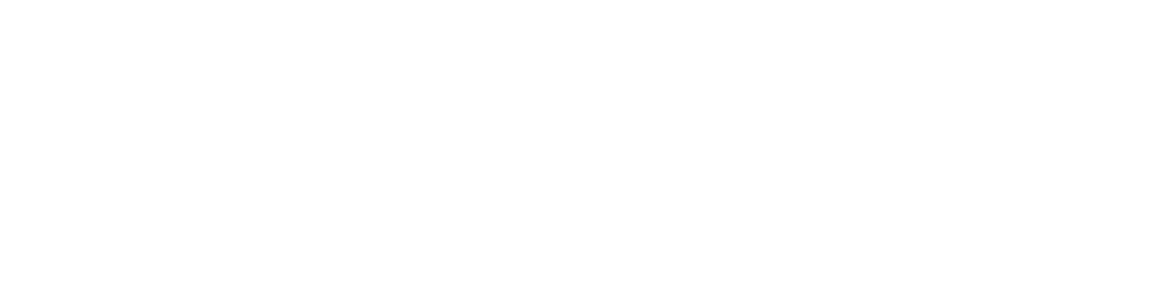 2015
Top 10 Trends & 60+ Examples
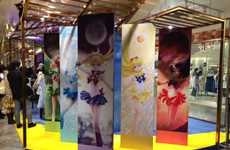 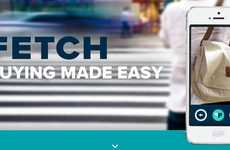 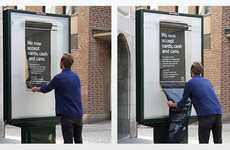 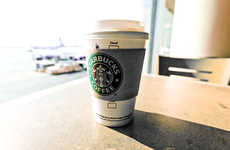 Franchise Pop-Up
Automated Discount
Waste Currency
Wearable Payment
Nov 11, 2014 - Copyright © Trend Hunter Inc.  This report is for your immediate team’s use only. Please do not distribute, publish or present outside your team. Brought to you by Trend Hunter, the world's most popular, largest trend network, fueled by more than 160,000 contributors and a billion views of data.   We help creative innovators like you Find Better Ideas, Faster™
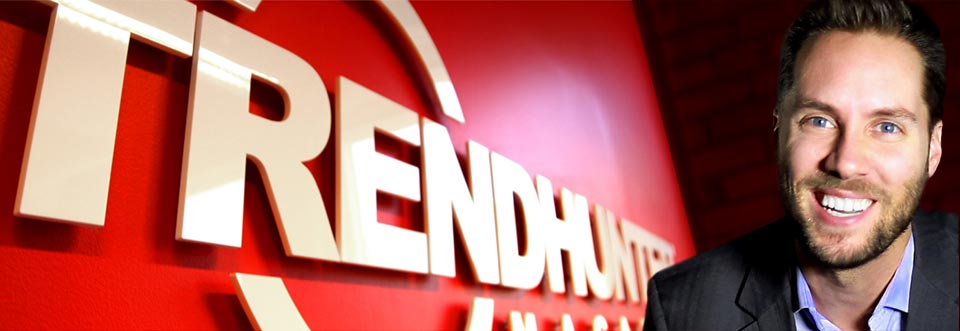 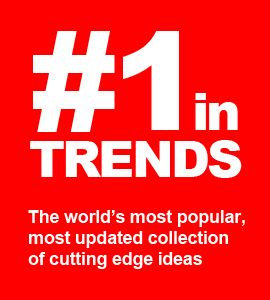 Welcome to 2015!

This year’s Trend Hunter annual report is our best yet because we did roughly 10x more work to filter down to our favorite trends. After pivoting our business to a custom advisory model, we began researching insight with a much larger team, budget and scope, completing roughly 1000 custom research projects. Through that journey we’ve discovered far more inspiring opportunities, with some of our favorites featured in this inspiring report.

Our goal is to help you find better ideas faster. With our data-driven, cost-effective research, we want to help you be more successful with less effort.  This year, we are also excited to reveal our groundbreaking trend framework in our upcoming book, “BETTER & FASTER – The Proven Path to Unstoppable Ideas”, coming in March.  Put it all together and we want to make this your most inspired year yet!

Be Smarter. Act Faster. Dive Deeper. Save Effort. Win More.


Cheers,
Jeremy Gutsche (jeremy@trendhunter.com)
CEO & Award-Winning Author  (JeremyGutsche.com)
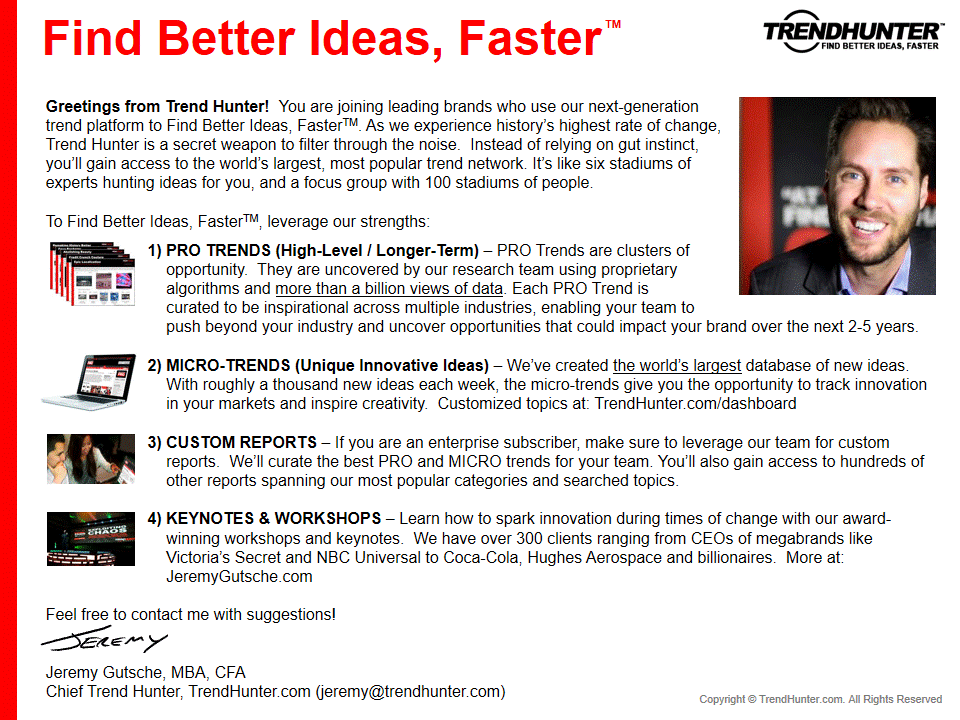 Be More Successful With Less Effort
Our dedicated advisors now help more than a hundred of the world’s top brands to identify opportunity, improve projects and more-quickly explore curiosities
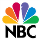 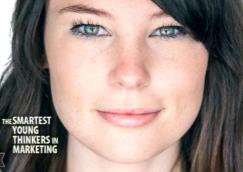 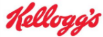 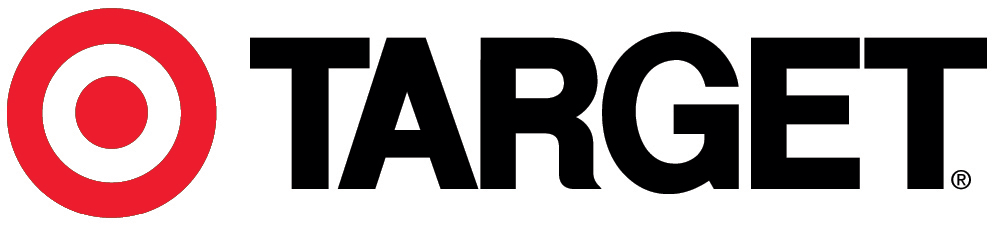 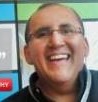 Be Smarter: Identify OpportunityInstead of relying on a guru’s gut instinct, increasecertainty with our 100,000,000 person focus group
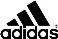 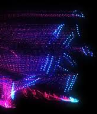 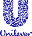 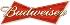 Save Effort:Get a Dedicated Advisor
Dive Deeper: Improve ProjectsFind better ideas faster & discover related products that could make project better
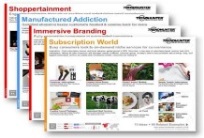 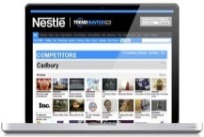 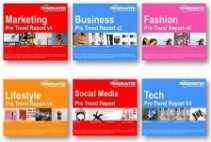 Custom Reports
Custom Dashboard
Report 
Library
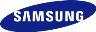 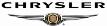 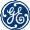 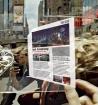 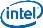 Act Faster: Deep Dive CuriositiesSave time & cost-effectively explore curiosities to make sure you never miss a big idea
Get a FREE Sample Custom Report
If you become a Trend Hunter Report customer, let’s hop on the phone for a quick call and we’ll scope out your key topics and show you how incredibly customized we can get!
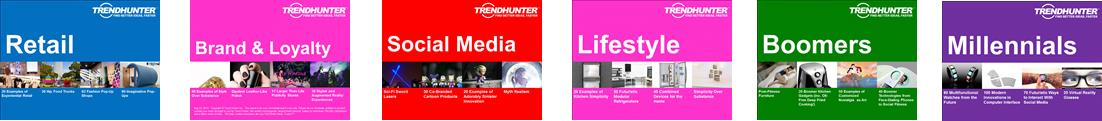 Young Parents
Teen Culture
DIY Culture
Digital Learning
Night Life
Gen Y Entrepreneurs
Personalization
Media Consumption
Custom Design
Adventure Culture
Experience Tourism
Niche Pop Culture
Boomer Wellness
Healthy Living
Health Education
Boomer Apps
Boomer Psychology
Experience Tourism
Loyalty Programs
Brand Rituals
Brand Extensions
Co-Branding
Immersive Brand
Digital Branding
Viral Video Strategy
Gen Y Preference
Mommy Bloggers
Meme Culture
Subscriptions 
Media Evolution
Retail Tech
Store Apps
In-Store Display
Experience Design
Pop-Up Shops
Store Design
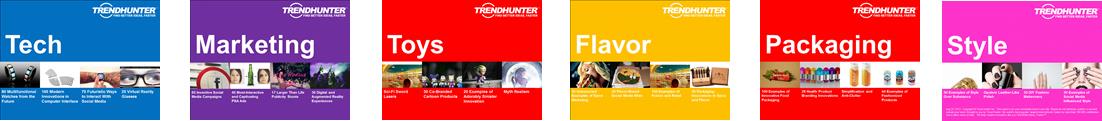 1980s Nostalgia
Retro Americana
Niche Couture
Handbags
Sneaker Culture
Affordable Runway
Healthy Snacking
Tricky Diets
Fast Food
Flavor Reversal
Hispanic Flavor
Asian Fusion
Packaging for Pets
Simplicity
Package Innovation
Bottle Innovation
Unique Delivery 
Eco Materials
Digital Marketing
Mobile Marketing
Intentional Viral
QR Codes
Millennial Marketing
Augmented Reality
Digital Education
Superhero Toys
Kids as Adults
Play With Purpose
Buildable Drones
Social Learning
Wearable Tech
Mobile Apps
Smart Homes
Future of Interface
Gamification
3D Printing
Find Better Ideas Faster
Learn the award-winning methods we use to accelerate the world's most innovative companies. BETTER and FASTER, our proven method, is launching March 2015  (visit: BetterAndFaster.com)
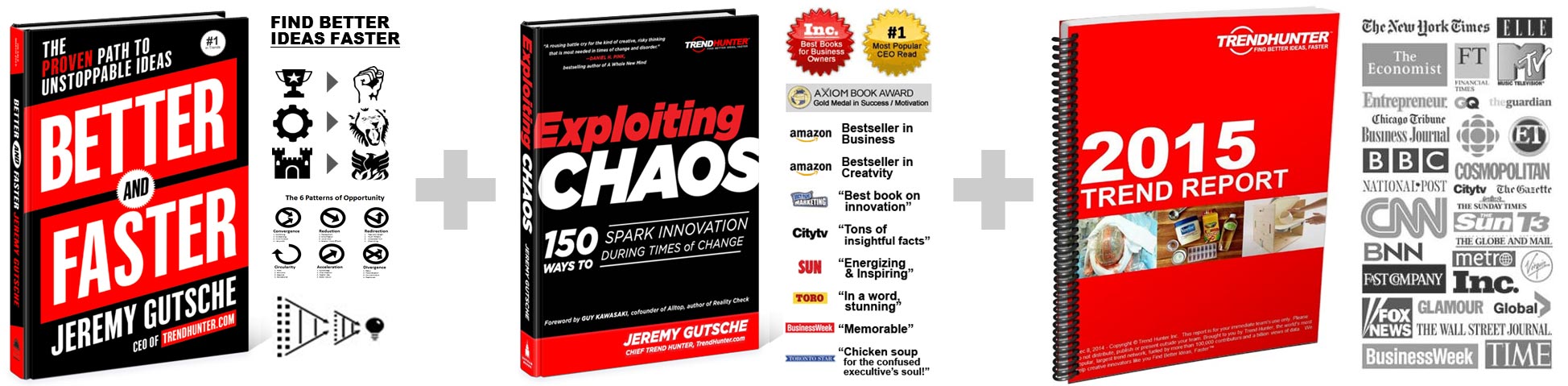 What great ideas are so close within your grasp? 

There are patterns and clues that could lead you to your full potential, but to connect the dots, you'd need to learn a new skill: how to adapt and disrupt. BETTER and FASTER will make you BETTER by teaching you how to overcome evolutionary traps that block smart people and successful teams. Then, it will make you FASTER by teaching you 6 Patterns of Opportunity -- repeatable shortcuts that you can use to find better ideas, faster.

VISIT: BetterAndFaster.com
Pre-order & get FREE research
Buy 4 = Get the Top 40 Trend Report Lite
Buy 24 = Get the 2015 full trend report (worth $1,000)
Buy 100 = Get 3 * 24 Hour Custom Reports (worth $4,500)
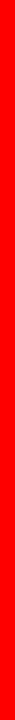 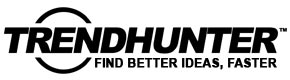 10 Sample PRO Trends
Subscribe for 3,000 More!
Enclosed are a few inspiring ideas selected through an internal competition between our editors, each picking their favorite insights from our collection of more than 3,000 PRO Trends.
Copyright © TrendHunter.com. All Rights Reserved
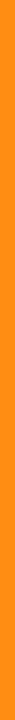 Masculinity Redefined
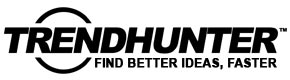 Fatherly photography suggests a shift toward more familial roles for men
Implications - With women becoming more independent and career-focused due to more open and encouraging educational opportunities, men have subsequently faced a shift in gender roles, integrating themselves into more familial responsibilities that were once dominated by the opposite gender. Reflecting a shift in gender expectations, fatherly photography showcases a turn toward more domestic roles for men, echoing a transformation of traditional familial frameworks.
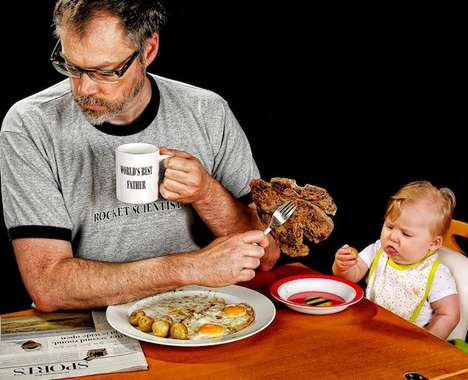 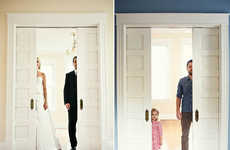 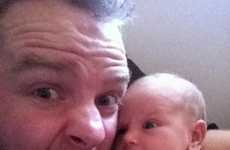 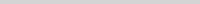 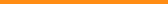 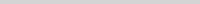 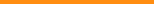 Poignant Father-Daughter Portraits
Ben Nunery and Olivia Reenact Wedding Photos with Late Wife
Adorable Daddy Daughter Selfies
This Redditor Took a Bunch of Funny Family Portraits with his Baby
Foxy Father Photoblogs
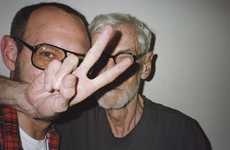 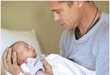 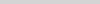 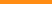 Adorably Coordinated Familial Shoots
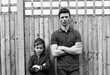 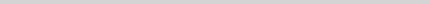 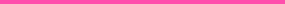 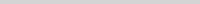 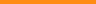 Famous Fatherly Photoshoots
The Terry Richardson Mom & Dad Book Reveals the Dad behind the Man
Hilarious Dad-Daughter Portraits
World's Best Father by Dave Engledow is Quite the Opposite
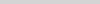 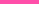 Lifestyle
6 Ideas + 54 Related Examples
DEMOGRAPHICS
Popularity
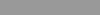 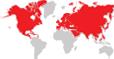 Score:
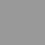 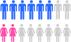 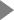 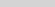 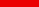 Activity
7.1
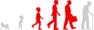 http://www.trendhunter.com/id/235164
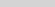 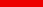 Freshness
Copyright © TrendHunter.com. All Rights Reserved
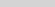 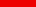 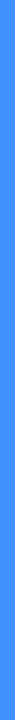 Practical Printing
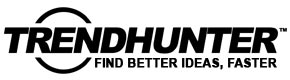 3D printing expands to offer functional, everyday goods
Implications - The potential of 3D printing is being realized as the market of goods is expanded to include prosthetics, foods, everyday goods and beyond. This shift towards mass adoption of 3D printed goods targets the modern consumer whose preference for convenience and tech-savvy innovations is leading towards full lifestyle immersion.
Wireless Custom Earbuds
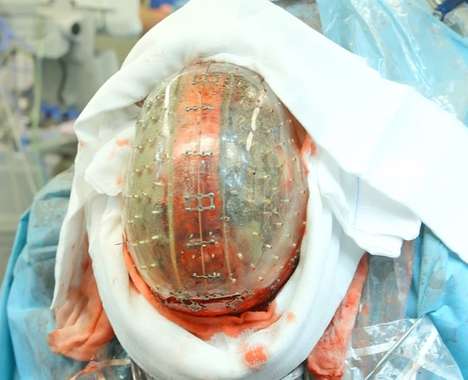 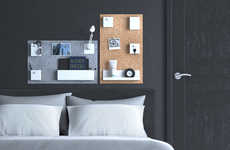 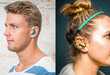 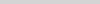 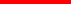 3D Printed Facial Surgeries
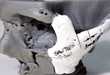 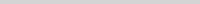 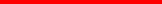 3D-Printed Home Organizers
The Uook Wall Organizer by Build Republic is Customizable
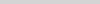 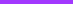 3D Makeup Printers
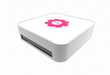 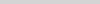 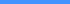 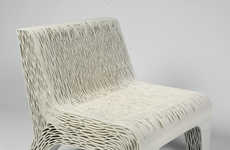 Edible 3D Drumsticks
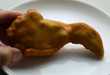 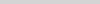 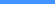 3D Printing Food Attachments
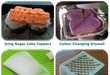 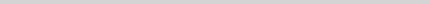 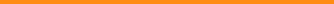 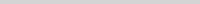 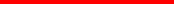 Flexible Cellular Seating
Lilian Van Daal's 3D-Printed Chair is Inspired by Plant Cells
3D Printed Skulls
Dr. Bon Verweij Successfully Implanted a Tech-Made Cranium in the Netherlands
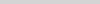 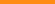 Fruit-Producing 3D Printers
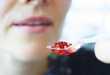 Tech
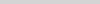 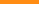 9 Ideas + 70 Related Examples
DEMOGRAPHICS
Popularity
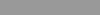 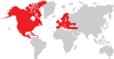 Score:
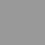 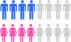 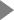 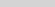 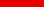 Activity
8.3
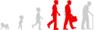 http://www.trendhunter.com/id/257684
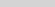 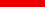 Freshness
Copyright © TrendHunter.com. All Rights Reserved
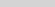 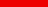 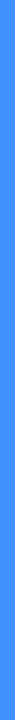 Everyday Robotics
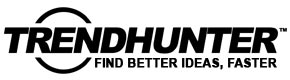 Automatic household devices illustrate a demand for high-tech convenience
Implications - With consumers becoming increasingly busy in their everyday lives, making time to do simple things like chores can be difficult. Robotic household devices seek to make the cleaning process more efficient, allowing consumers the freedom to engage in other activities. This illustrates a growing demand for hyper-convenience.
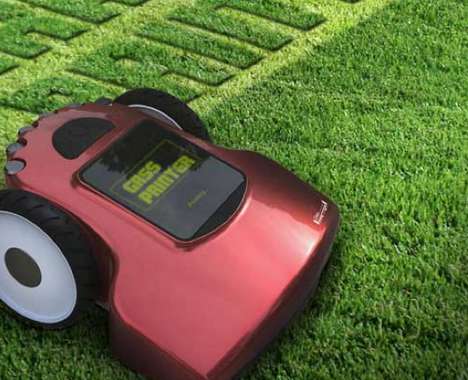 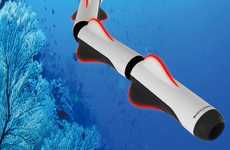 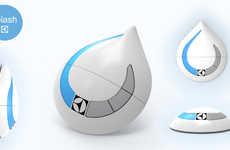 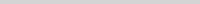 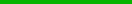 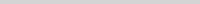 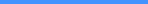 Sanitizing Robot Snakes
The Bio-Cleaner 2 is an Underwater Appliance That Breaks Down Metals
Tiny Window-Washing Bots
The Electrolux Splash Scours Every Inch of Exterior Fenestration
Hybrid Vacuum-Mop Robots
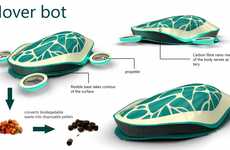 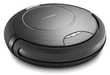 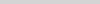 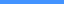 Trash-Terminating Robots
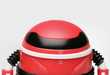 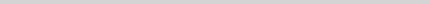 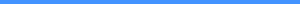 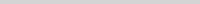 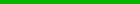 Hi-Tech Tortoise Hoovers
The Electrolux Hover Bot Cleans Every Surface of Your Home Automatically
Automatic Lawn Letterers
The Grass Printer Make Your Yard a Canvas for Literal Communication
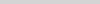 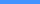 Tech
6 Ideas + 53 Related Examples
DEMOGRAPHICS
Popularity
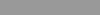 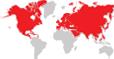 Score:
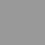 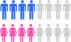 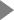 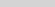 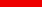 Activity
6.9
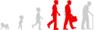 http://www.trendhunter.com/id/228540
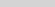 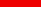 Freshness
Copyright © TrendHunter.com. All Rights Reserved
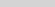 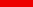 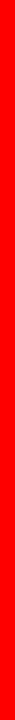 Chemical Revolt
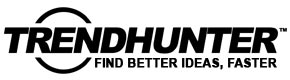 Rebelling against brands, consumers opt to create natural products at home
Implications - While the price of personal care items isn't exceedingly high, the number of chemicals used to create them is, which is a contributing factor as to why DIY cosmetics are becoming more widespread across North America. Able to naturally customize and create only what they'll use, DIY sundries mark a shift towards penny-pinching consumers who also have particular tastes that prefer their own product made just the way they like it.
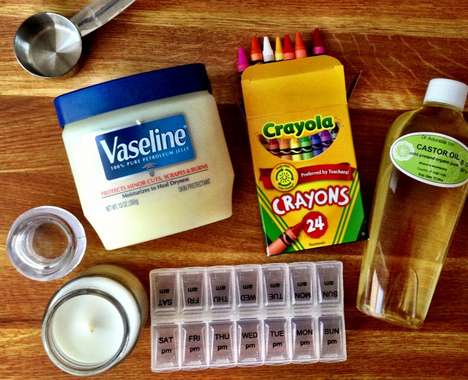 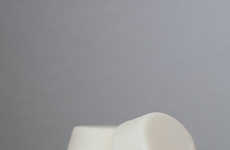 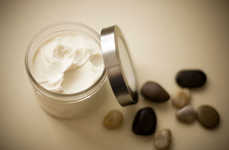 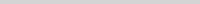 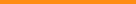 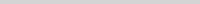 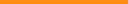 DIY Beeswax Soap Bars
This Easy-to-Make Facial Lotion is Made from All-Natural Products
DIY Body Cream
Make Whipped Shea Butter Lotion with This Easy Recipe
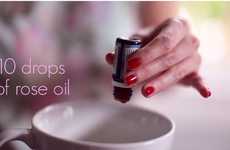 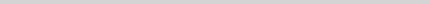 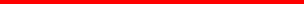 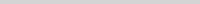 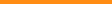 Homemade Hydrating Face Mists
Beat the Dry Winter Season with a DIY Beauty Product
DIY Crayon Lip Colours
These DIY Crayon Lipsticks Will Save You Cash and Help You Look Impressive
Art & Design
4 Ideas + 35 Related Examples
DEMOGRAPHICS
Popularity
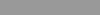 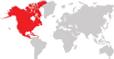 Score:
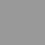 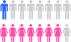 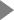 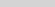 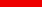 Activity
7.9
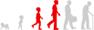 http://www.trendhunter.com/id/228495
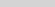 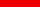 Freshness
Copyright © TrendHunter.com. All Rights Reserved
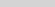 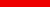 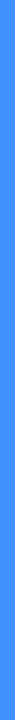 Responsive Retail
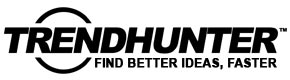 Beacon technology is creating a more interactive, streamlined retail experience
Implications - Beacon technology, a responsive innovation creeping its way into the mainstream, is changing the possibilities and capabilities of retail. Able to automate and even customize the shopping experience, this shift will appeal to the tech-savvy consumer looking to streamline everyday tasks. By creating a more straightforward and intuitive shopping experience, brands that adopt this technology will likely lead in terms of attracting consumers who strongly value efficiency over personal connection in their busy lives.
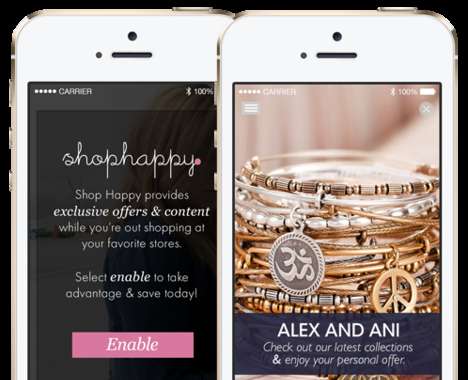 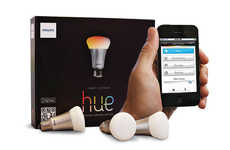 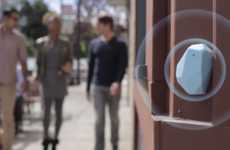 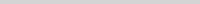 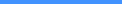 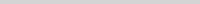 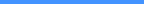 Illuminated Retail Apps
Philips Introduces New Connected Retail Lighting System
Futuristic Shopping Beacons
The ‘Estimote’ Uses Your Smartphone to Customize Your Shopping Trips
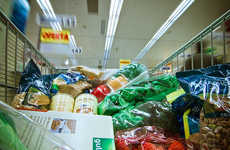 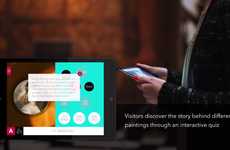 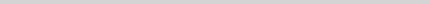 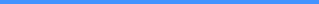 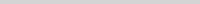 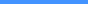 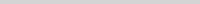 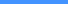 Illuminated Personal Shoppers
This LED Retail Lighting System Leads Shoppers to Their Product
Interactive Gallery Apps
Prophets' Innovative Experience Lets People Interact with Art
Beacon-Powered Retail Platforms
Swirl's Mobile Marketing Platform Engages Consumers on a New Level
Tech
5 Ideas + 42 Related Examples
DEMOGRAPHICS
Popularity
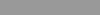 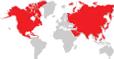 Score:
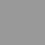 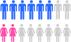 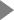 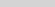 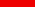 Activity
6.2
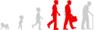 http://www.trendhunter.com/id/237554
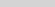 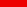 Freshness
Copyright © TrendHunter.com. All Rights Reserved
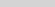 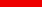 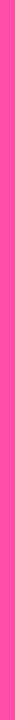 Bespoke E-Commerce
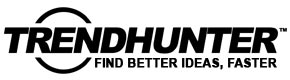 The demand for one-of-a-kind goods sparks an autonomous custom economy
Implications - Custom tailored products are coveted by consumers, which is being addressed by brands with online custom services. As consumers become increasingly dependent on eCommerce, the rise of customized goods ordered online satisfies the the lack of a physical shopping experience.
3D-Printed Product Stores
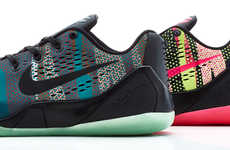 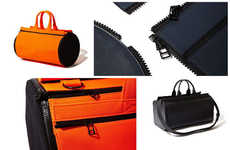 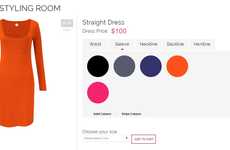 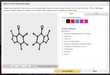 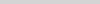 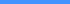 Customizable Athletic Prosthetics
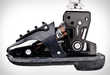 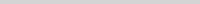 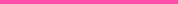 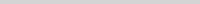 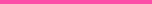 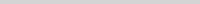 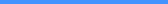 Customizable Camo Sneakers
The Nike Kobe 9 EM 'Pop Art Camo' Collection is Rugged Chic
Makeshift Customizable Handbags
These Handbags Make Sure You Never See Someone with the Same Gear
Bespoke Dress Design Platforms
Rose Athena's Custom Dress Creations Turn Consumers into Designers
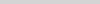 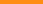 Custom 3D Printed Jewelry
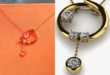 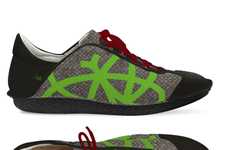 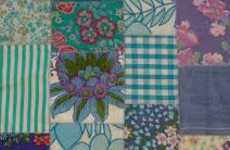 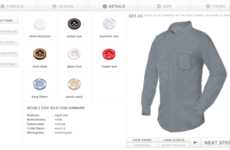 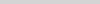 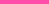 Collapsable Custom Slippers
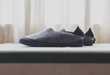 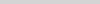 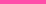 Customizable Hipster Eyewear
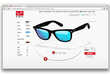 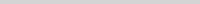 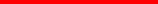 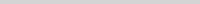 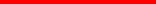 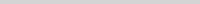 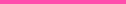 DIY Ethical Urban Sneakers
The Po-Zu Customizable Socially Aware Shoe Lets You Adapt the Design
Completely Customizable Menswear
Original Stitch Lets Men Make the Shirt of Their Dreams
Custom Shirt Builders
Shirts My Way Lets You Create Your Own Tops from Scratch
Fashion
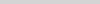 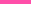 11 Ideas + 98 Related Examples
DEMOGRAPHICS
Popularity
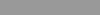 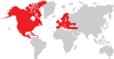 Score:
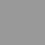 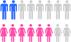 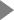 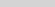 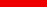 Activity
8.2
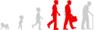 http://www.trendhunter.com/id/258396
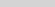 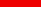 Freshness
Copyright © TrendHunter.com. All Rights Reserved
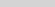 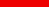 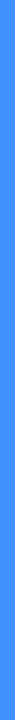 Tech Paranoia
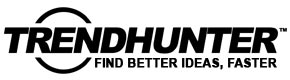 As RFID gains more popularity, consumers protect themselves against theft
Implications - As more credit cards and smartphones adopt RFID technology, the issue of mobile security is taking centerstage for consumers, which is being soothed with anti-wireless theft accessories. The move towards these more formalized ways to prevent wireless theft identifies the strong demand for "tap and go" payment solutions, but also a preference to deal with the associated effects without having to give up convenience technologies.
Anti-Wireless Theft Wallets
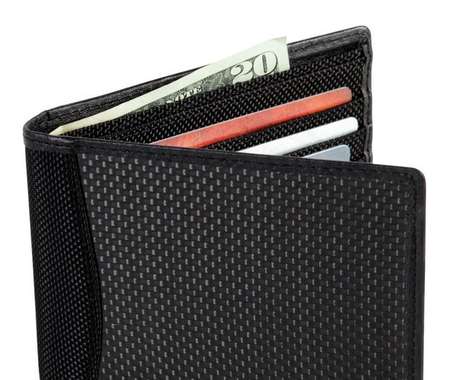 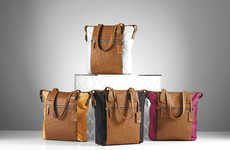 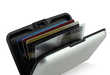 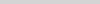 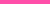 Theft-Blocking Wallets
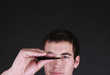 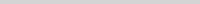 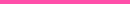 Hacker-Proof Travel Totes
The New Tumi ID Lock Collection Blocks RFID Signals
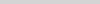 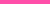 Stainless Steel Wallets
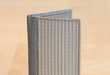 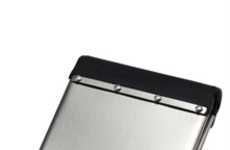 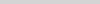 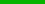 Practical Mesh Wallet Organizers
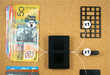 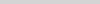 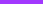 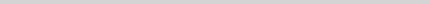 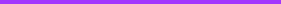 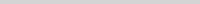 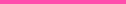 Minimalistic Metal Money Holders
The Zippo Stainless Steel Wallet is Expertly Crafted
Anti-Identity Theft Wallets
The Anti-Identity Theft Wallet Blocks Radio Signals From Intrusion
Tech
7 Ideas + 59 Related Examples
DEMOGRAPHICS
Popularity
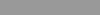 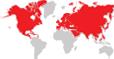 Score:
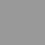 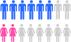 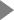 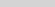 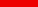 Activity
6.7
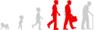 http://www.trendhunter.com/id/225145
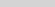 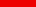 Freshness
Copyright © TrendHunter.com. All Rights Reserved
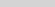 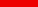 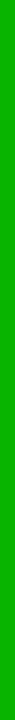 Waste Currency
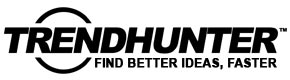 Brands accept waste as a payment for goods to reinforce positive perceptions
Implications - Consumers are becoming more aware of how their habits affect the environment, which a number of brands are taking in stride by accepting waste as a form of payment. This active push for recycling helps reinforce a positive image of the brand for consumers and align previously wasteful brands with eco-conscious customers.
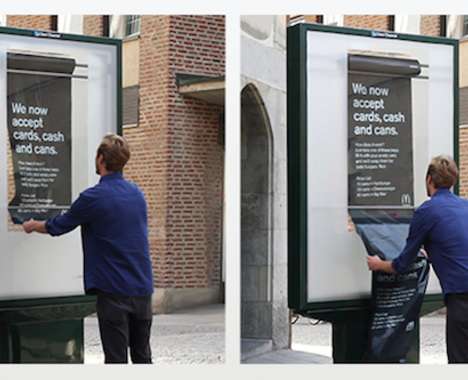 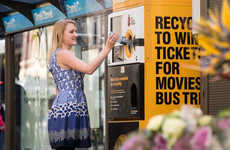 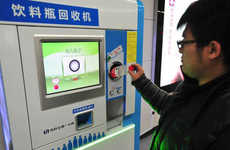 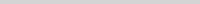 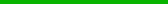 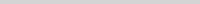 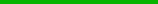 Incentivized Recycling Machines
The Envirobank Recycling Machine Offers Prizes for Cleaning Litter
Bottle Deposit Train Tickets
Plastic Recycling Could Get You a Free Transit Pass in Beijing
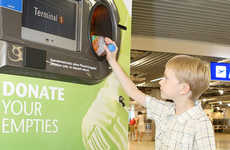 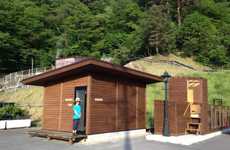 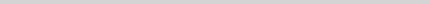 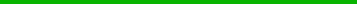 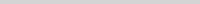 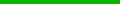 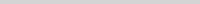 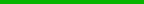 Charitable Airport Regulations
The Frankfurt Airport Recycling Bank Makes Giving Up Bottles Easier
Bartering Biomass Teahouses
The Methane Cafe is an Eco Cafe in Japan That Trades Trash for Tea
Can Currency Campaigns
McDonald's Stockholm Lets Youth Trade in Bags of Recycled Cans For Burgers
Eco
5 Ideas + 43 Related Examples
DEMOGRAPHICS
Popularity
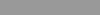 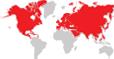 Score:
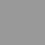 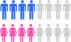 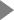 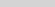 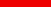 Activity
8.2
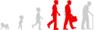 http://www.trendhunter.com/id/258346
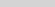 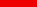 Freshness
Copyright © TrendHunter.com. All Rights Reserved
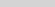 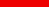 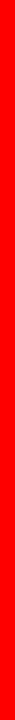 Cause Reappropriation
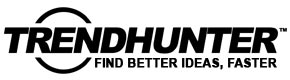 Brands and activists remix campaigns and causes to be more forward-thinking
Implications - As inequality continues to remain a poignant issue around the world, companies and activists alike are taking a page from one another's manuals to take said issues to a more mainstream audience. Whereas corporations were once encouraged to remain as neutral as possible in regard to controversial issues, it is now understood that in order for a brand to appeal to the impassioned millennial, it must take a stand.
Satirical Olympic Sponsorship Videos
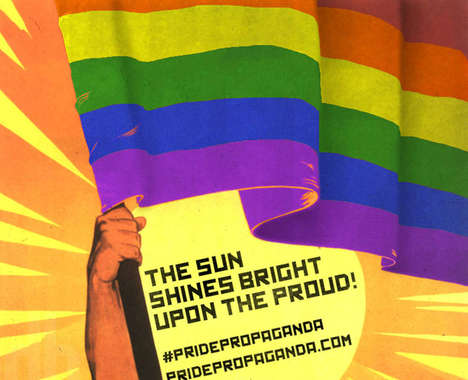 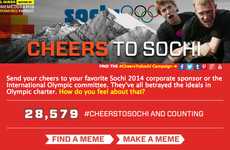 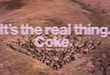 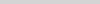 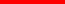 Epic Icy Challenges
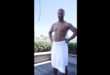 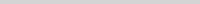 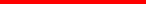 LGBT Parody Olympic Sites
This Website Protests Sponsorship of the Sochi 2014 Winter Olympic Games
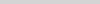 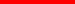 Activist Ice Cream Campaigns
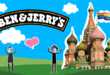 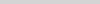 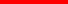 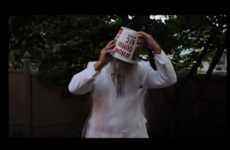 Prideful Gaming Consoles
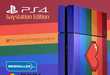 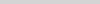 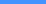 Patriarchy-Spinning Twitter Accounts
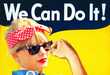 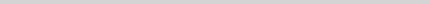 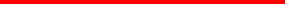 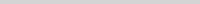 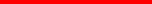 Charitable Chicken Chain Videos
KFC's Colonel Takes on the ALS Ice Bucket Challenge for Charity
Reappropriated Pride Posters
These LGBT Posters Rework Soviet Propoganda into Gay Pride
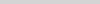 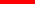 Scientific LGBT Pride Posters
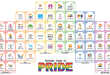 Social Good
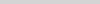 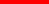 9 Ideas + 70 Related Examples
DEMOGRAPHICS
Popularity
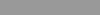 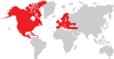 Score:
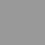 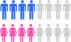 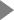 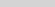 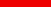 Activity
7.7
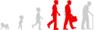 http://www.trendhunter.com/id/232975
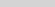 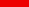 Freshness
Copyright © TrendHunter.com. All Rights Reserved
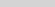 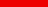 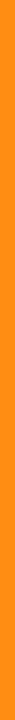 Tiny Indulgence
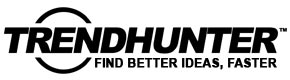 Smaller sized portions of comfort food meet health concerns with cravings
Implications - Though health consciousness is an increasingly big priority for today's consumer, so to is pleasurable experience. Consumers who feel they shouldn't have to sacrifice flavor for health are instead indulging in smaller portions that are not only more figure-friendly, but better for sharing. Ultimately, consumers are looking to maintain an indulgent lifestyle while still reaping the benefits of sacrifice.
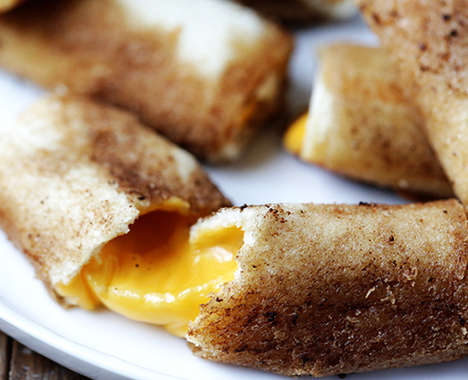 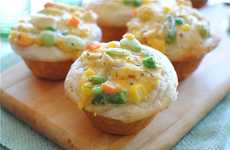 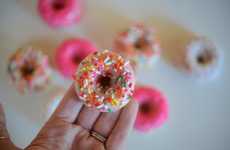 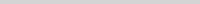 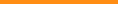 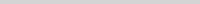 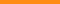 Tiny Savory Treats
These Chicken Pot Pie Cupcakes Will Keep You Snacking Sensibly
Compact Sprinkled Snacks
The Cupcakes and Cashmere Miniature Baked Donuts Are Tiny
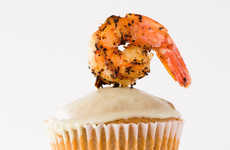 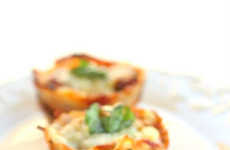 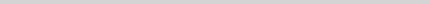 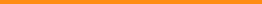 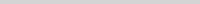 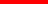 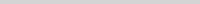 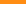 DIY Savory Gumbo Cupcakes
Fat Tuesday Meets Mardi Gras with This Gumbo Cupcake Recipe
Bite-Sized Pasta Pastries
The 'Girl Who Ate Everything' Lasagna Cupcakes Serve Italian Differently
Gooey Grilled Cheese Rolls
This Quick Dish Recipe Redesigns a Scrumptious Classic Sandwich
Lifestyle
5 Ideas + 42 Related Examples
DEMOGRAPHICS
Popularity
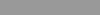 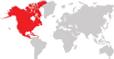 Score:
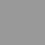 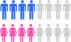 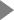 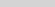 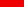 Activity
5.1
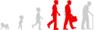 http://www.trendhunter.com/id/239020
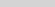 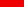 Freshness
Copyright © TrendHunter.com. All Rights Reserved
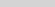 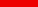 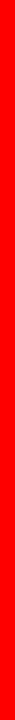 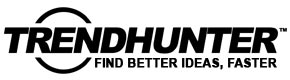 Find Better Ideas in 2015!Order at TrendReports.com
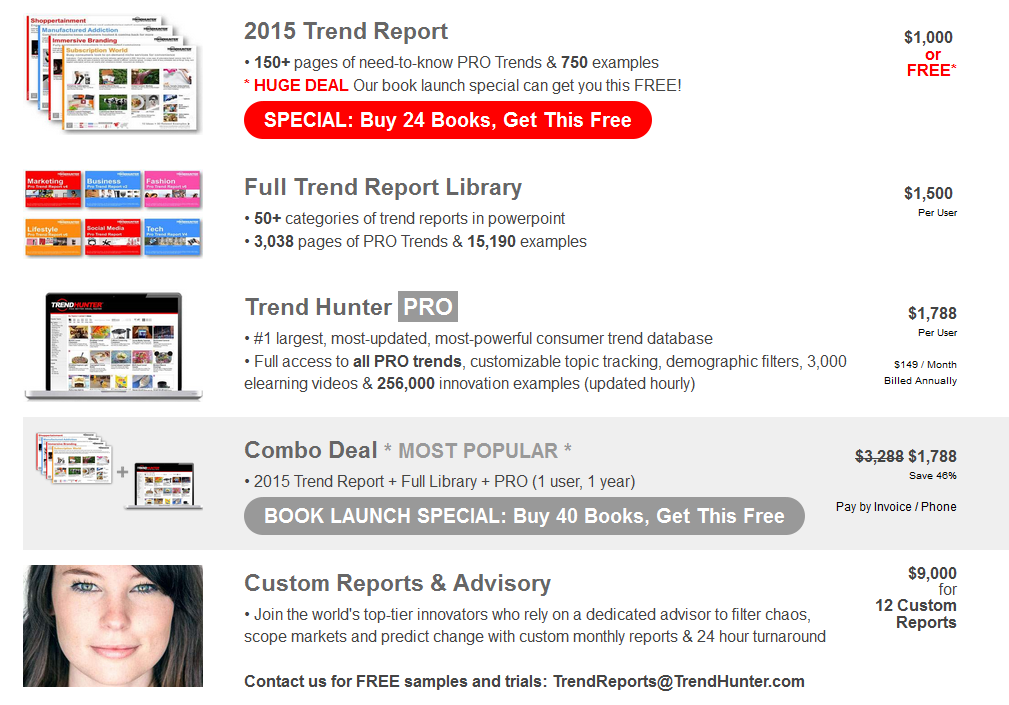 Copyright © TrendHunter.com. All Rights Reserved
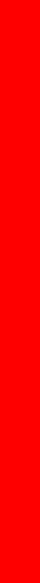 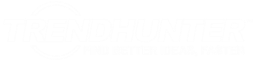 Let’s Chat!
Schedule a call or ask a question: TrendReports@TrendHunter.com
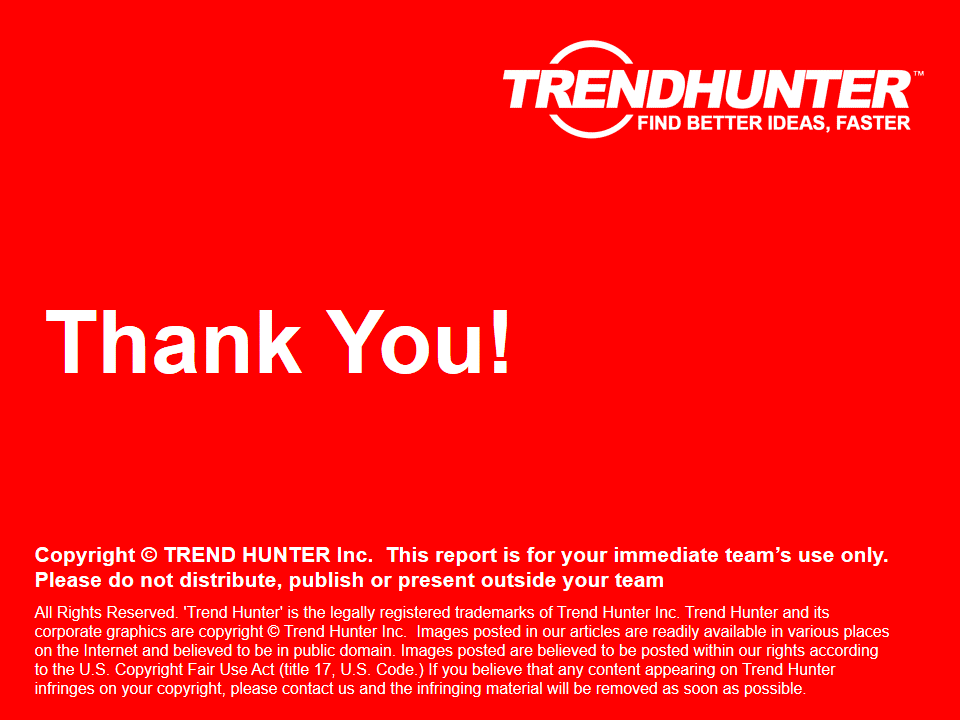 Copyright Trend Hunter Inc. - All Rights Reserved. 'Trend Hunter' is the legally registered trademarks of Trend Hunter Inc.